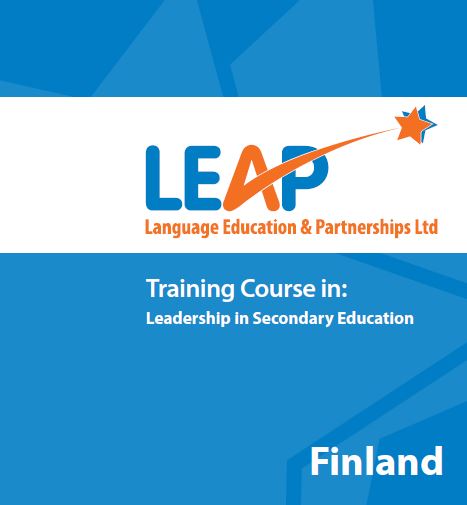 Finland
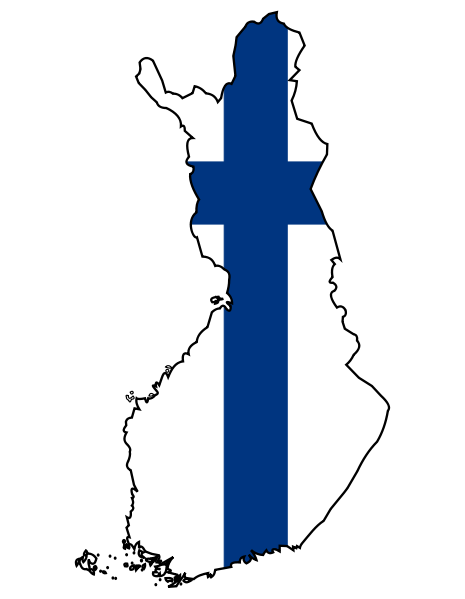 Leadership and Teaching & Learning in the Finnish Education System
Joensuu, 10.-16. travnja 2016.
Lidija Žaper
Lidija Goljevački
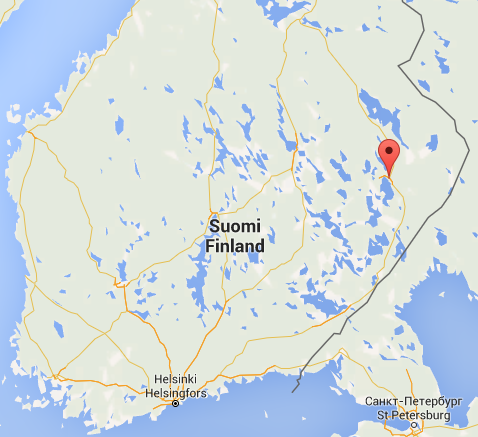 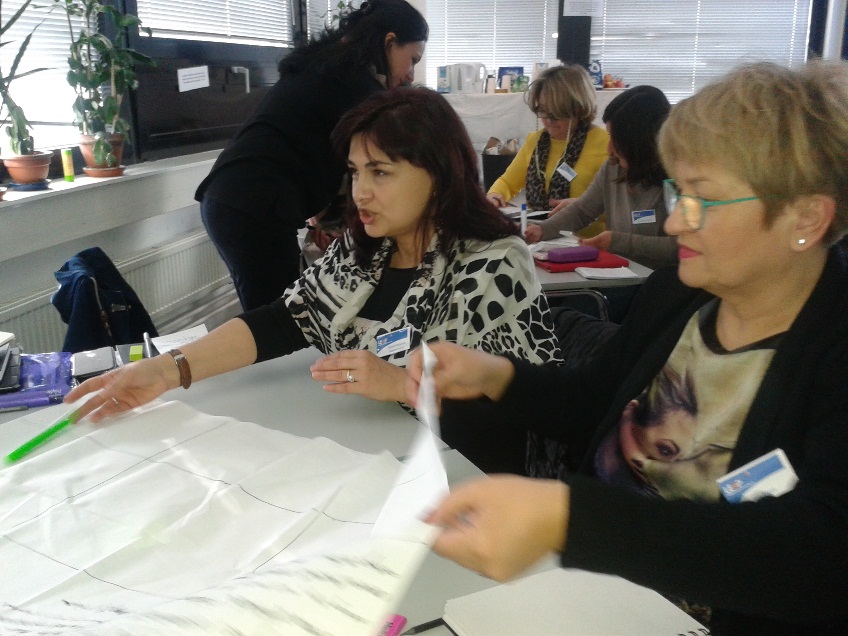 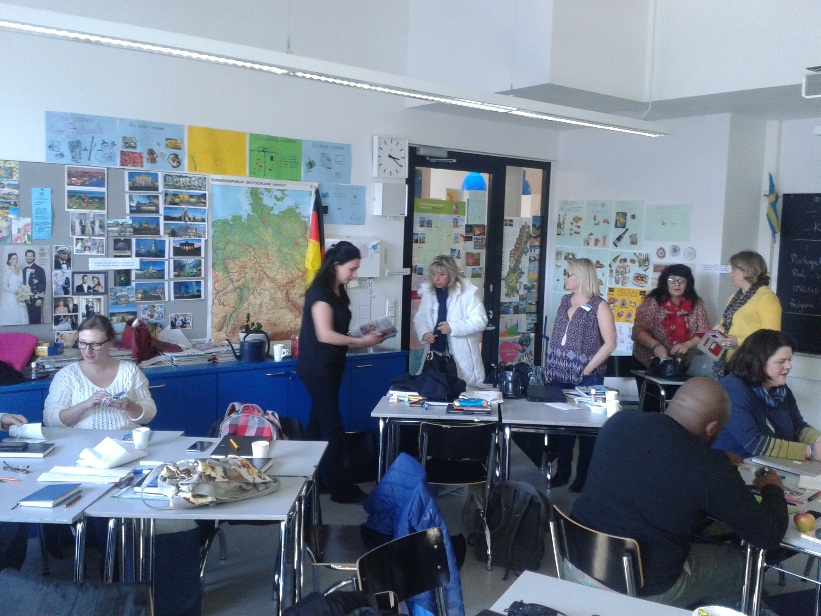 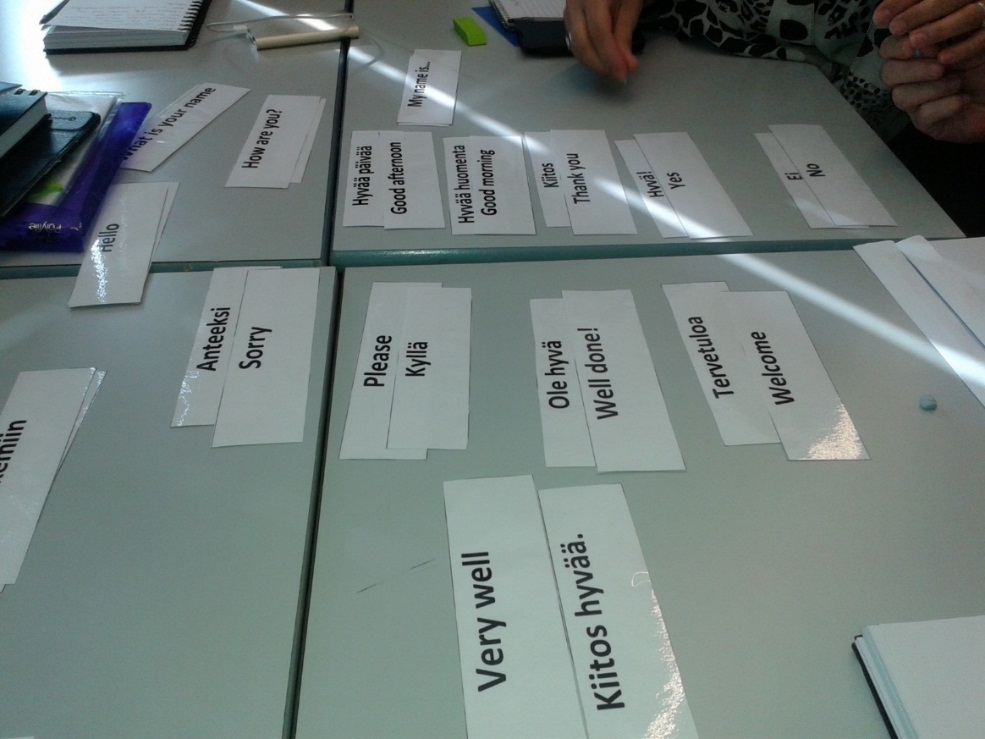 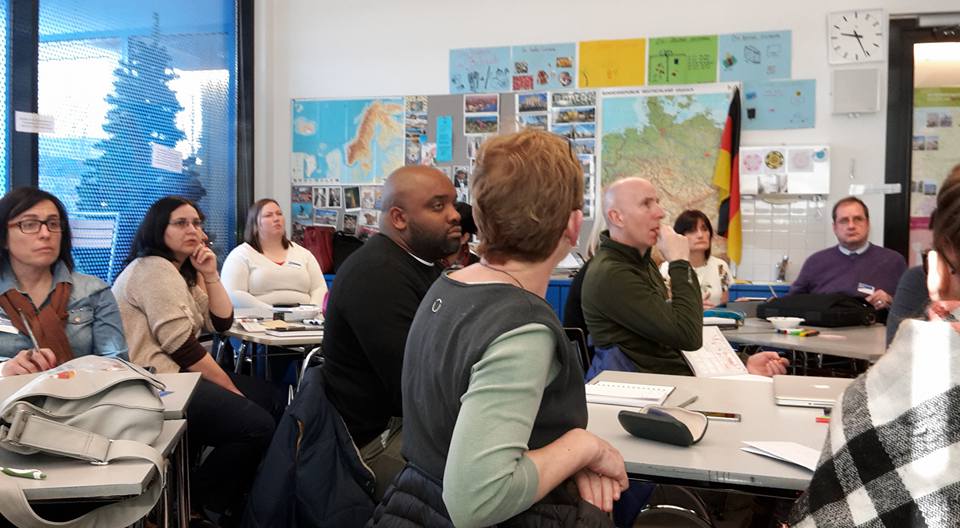 Besplatno školovanje (udžbenici, pribor, hrana, zdravlje)
Poštovanje
Povjerenje
Neovisnost
Podrška roditelja
Radost učenja i radost poučavanja
Vještine za život
Izvrsna opremljenost
Osnovne karakteristike finskog obrazovnog sustava
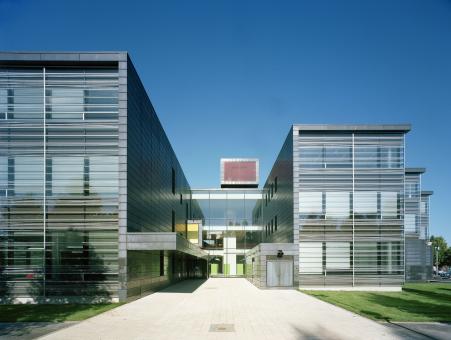 Nastava
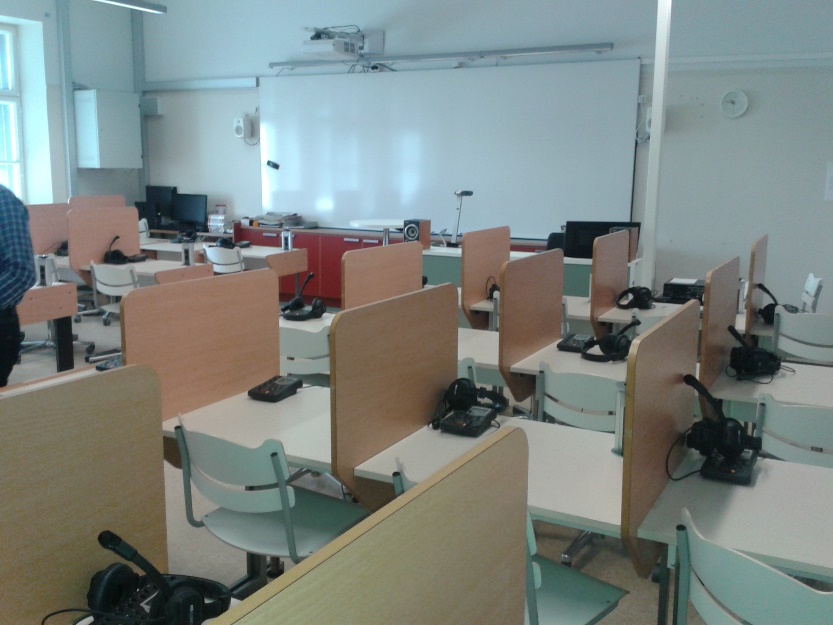 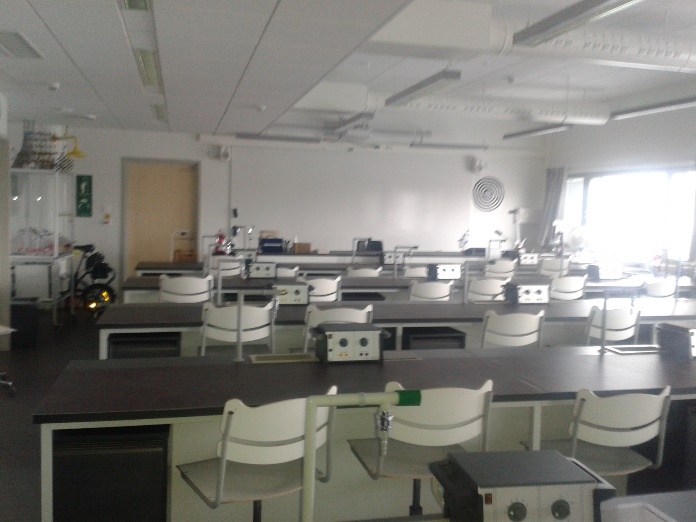 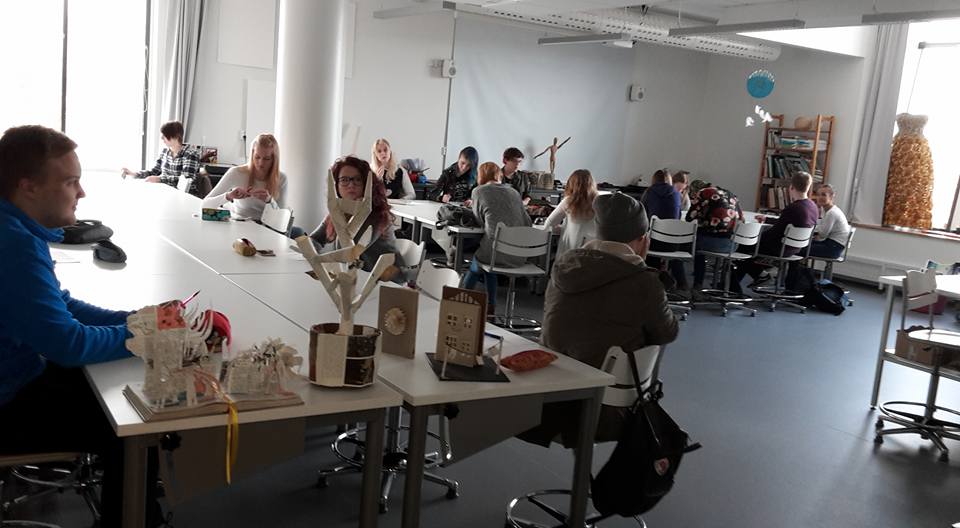 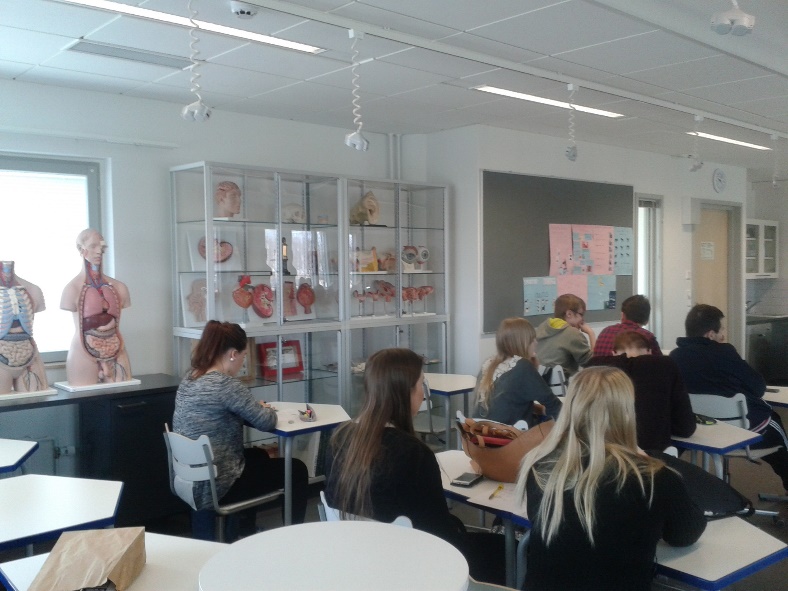 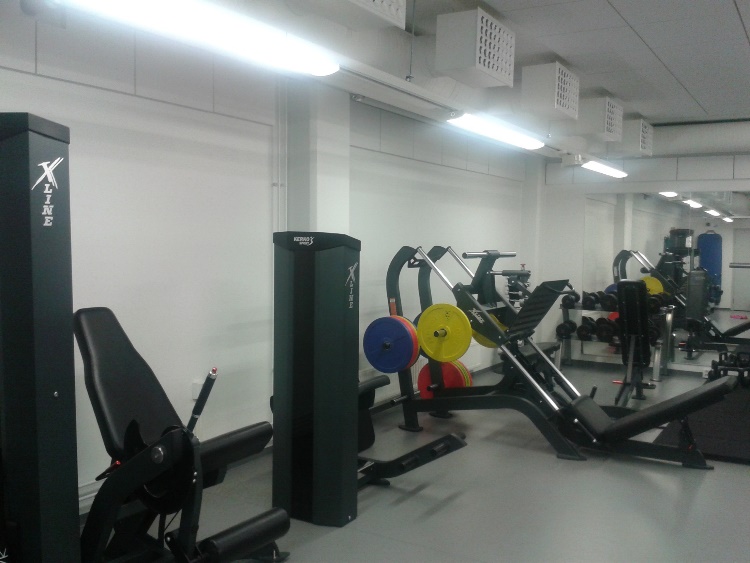 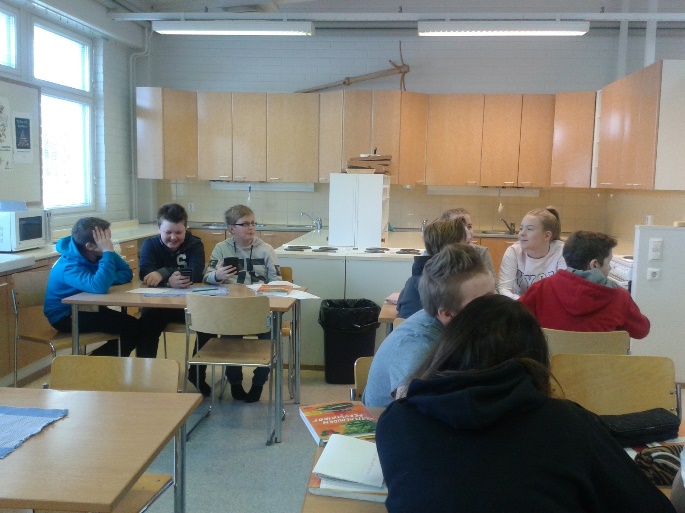 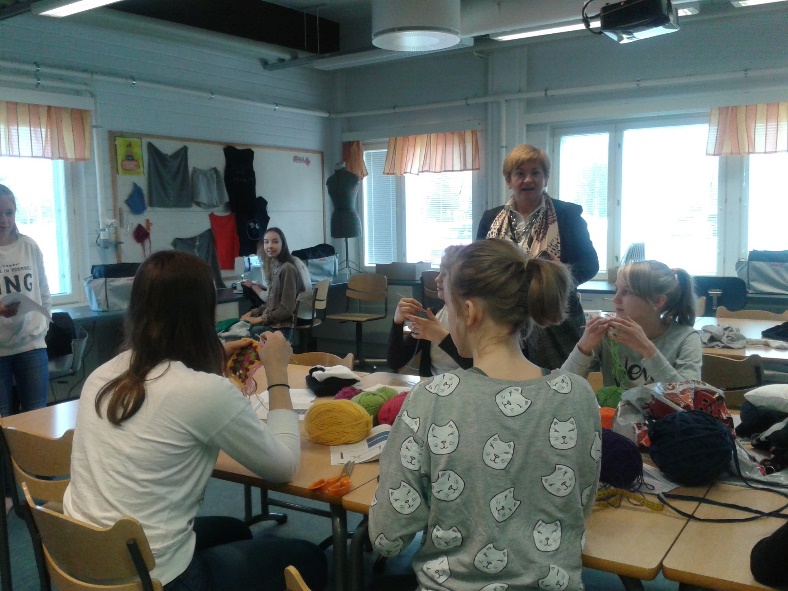 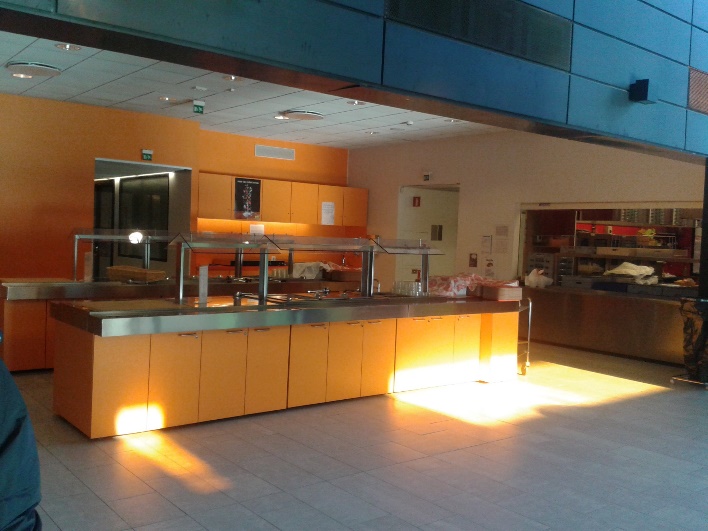 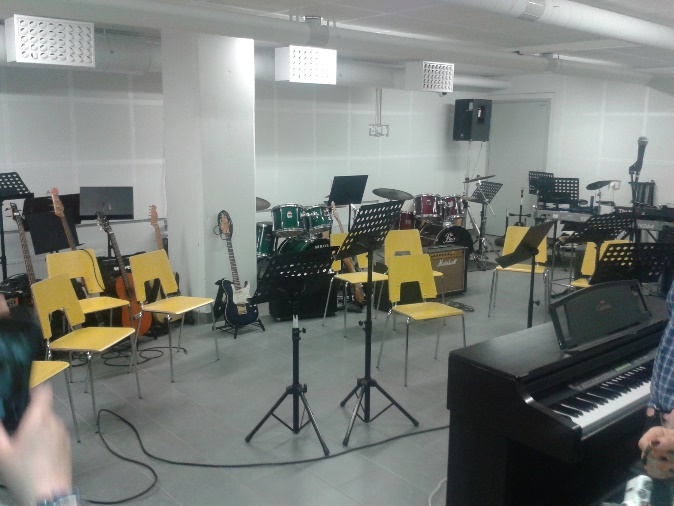 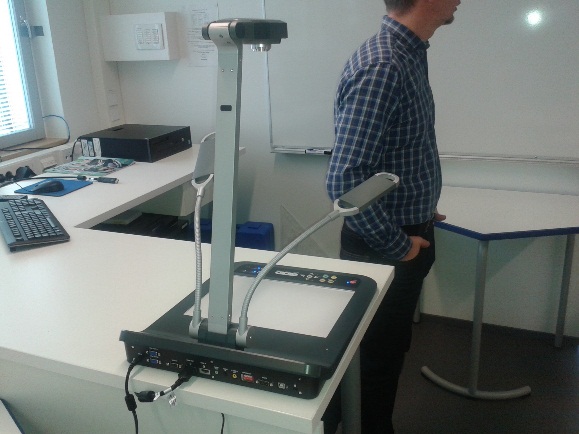 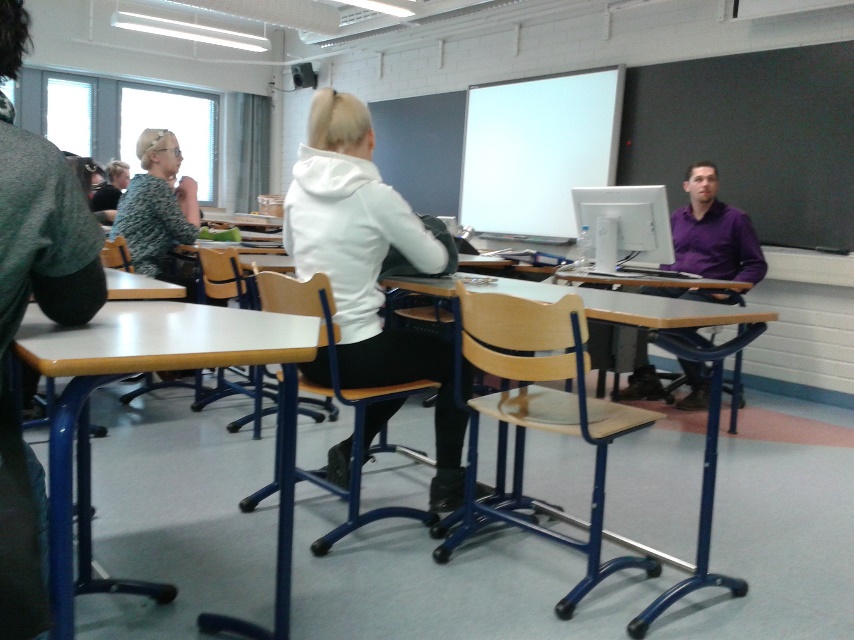 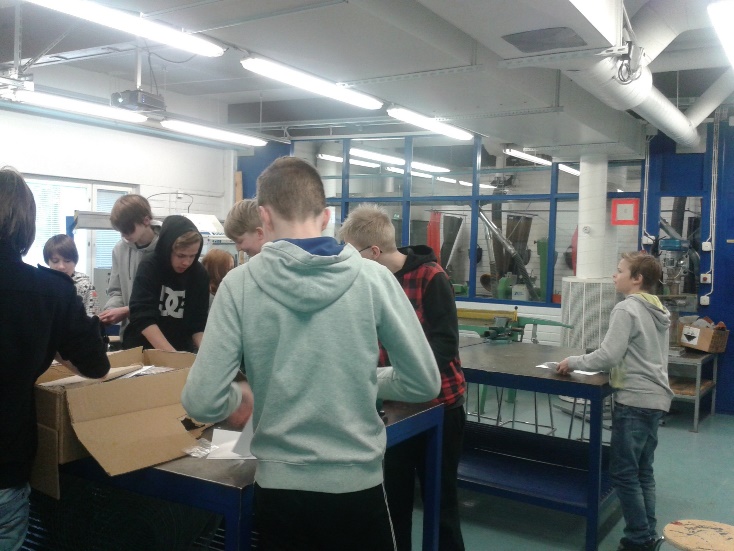 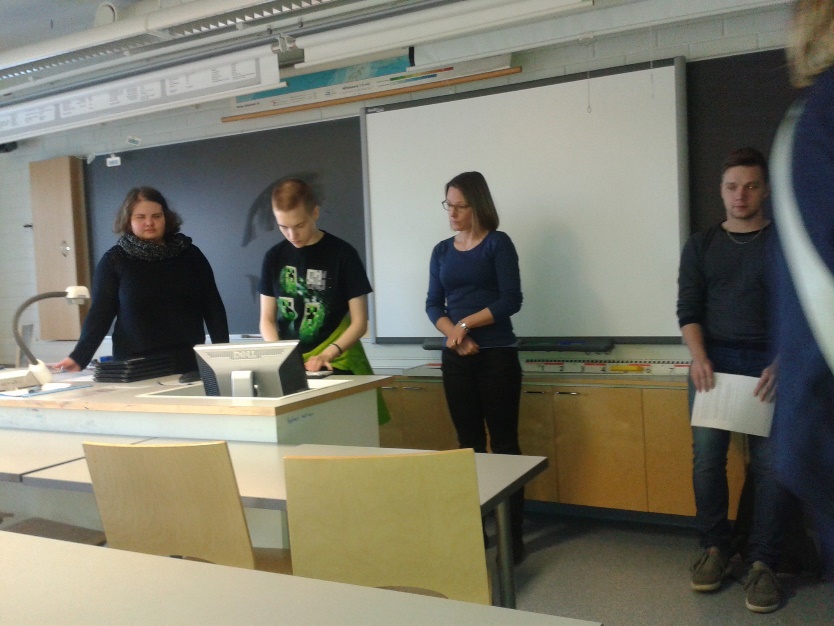 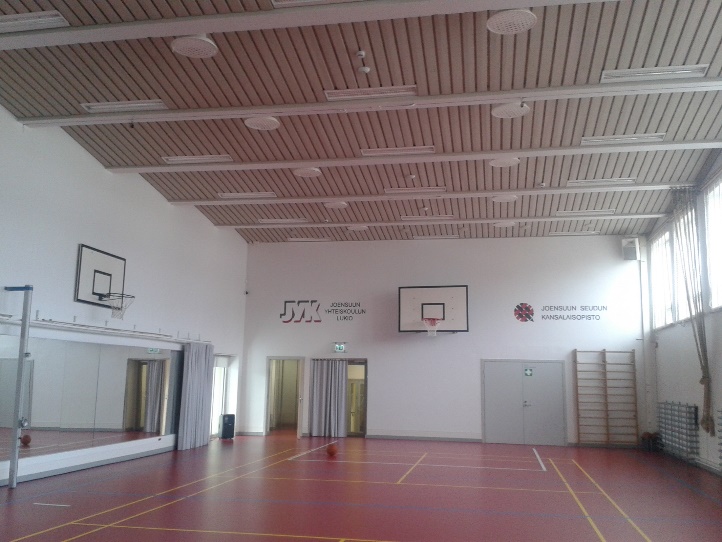 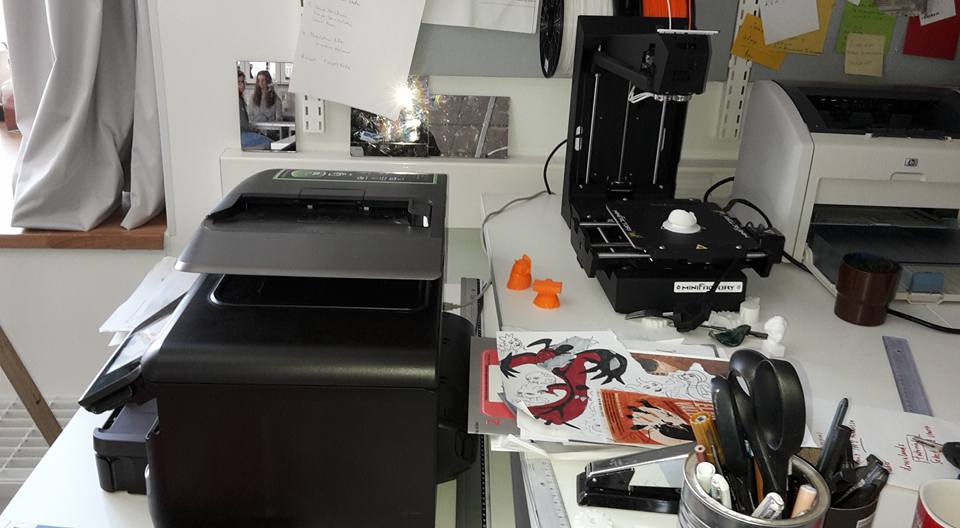 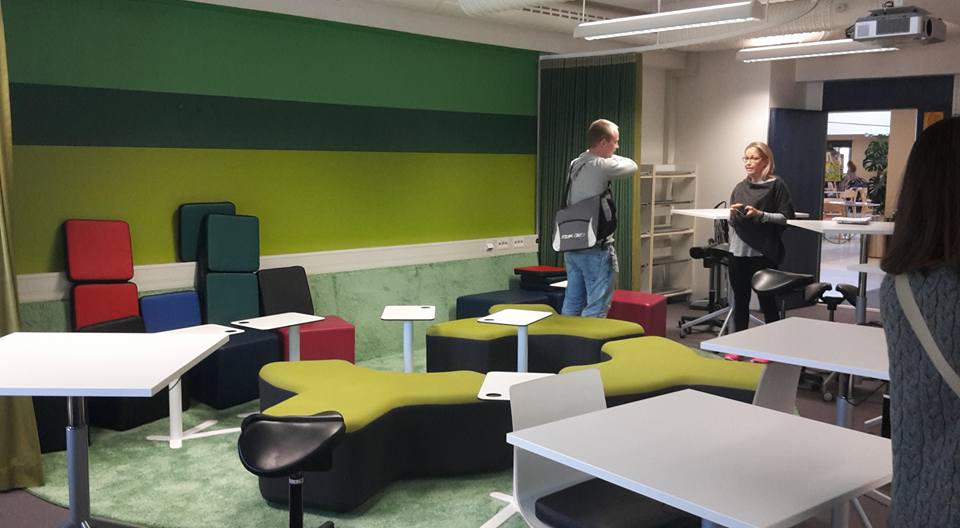 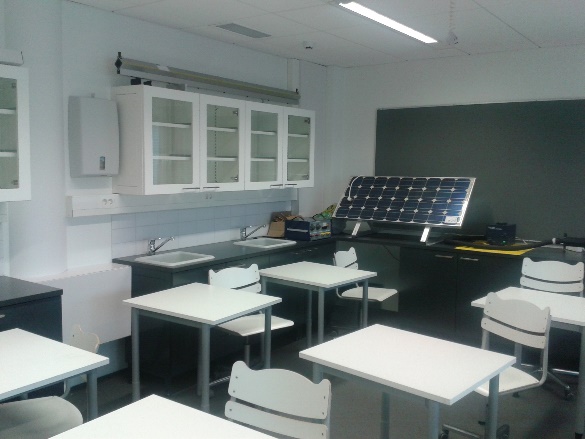 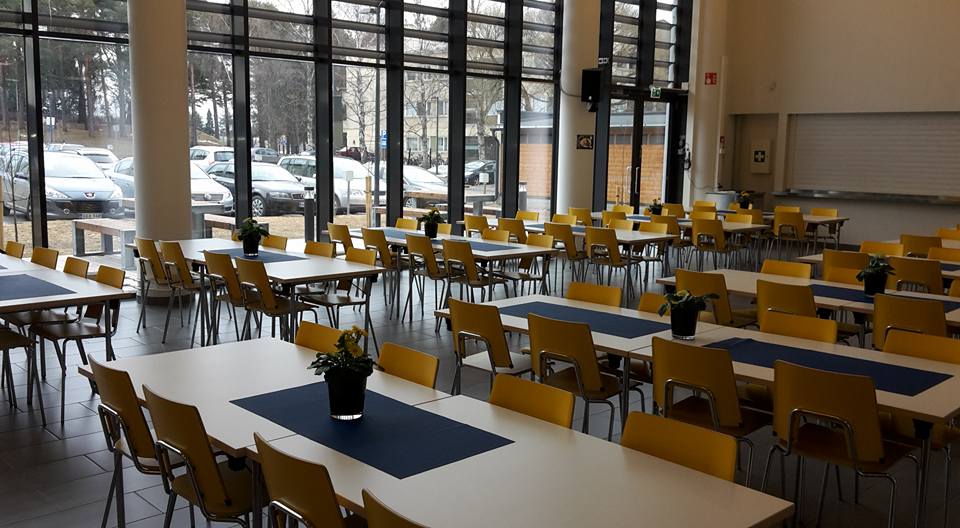 Vještine potrebne za život
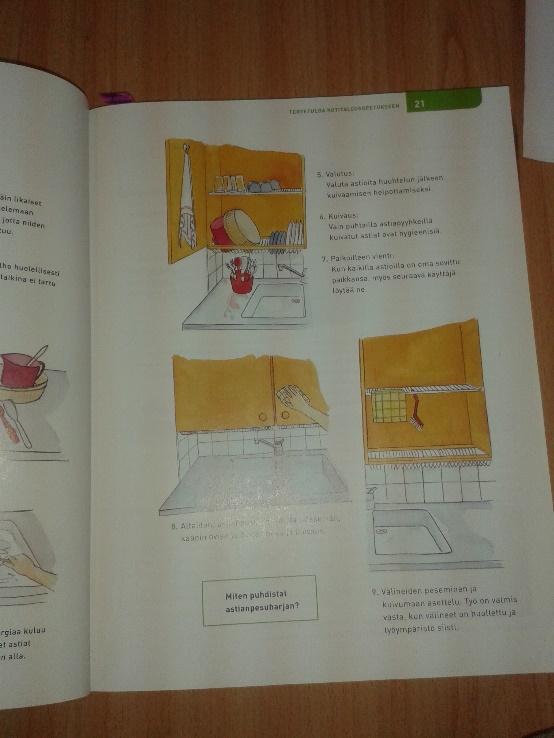 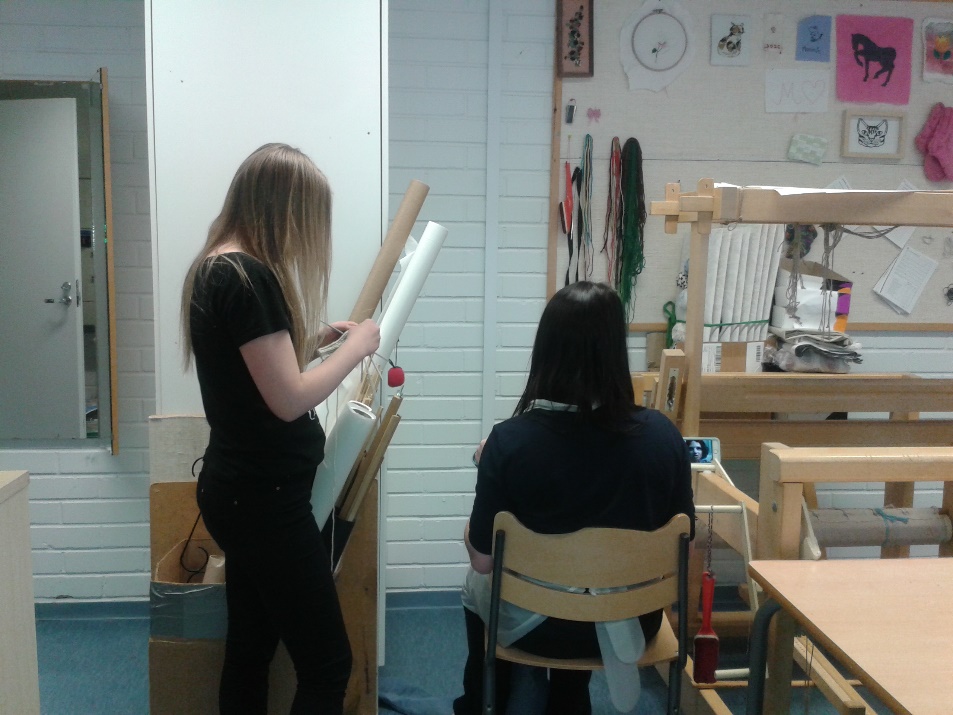 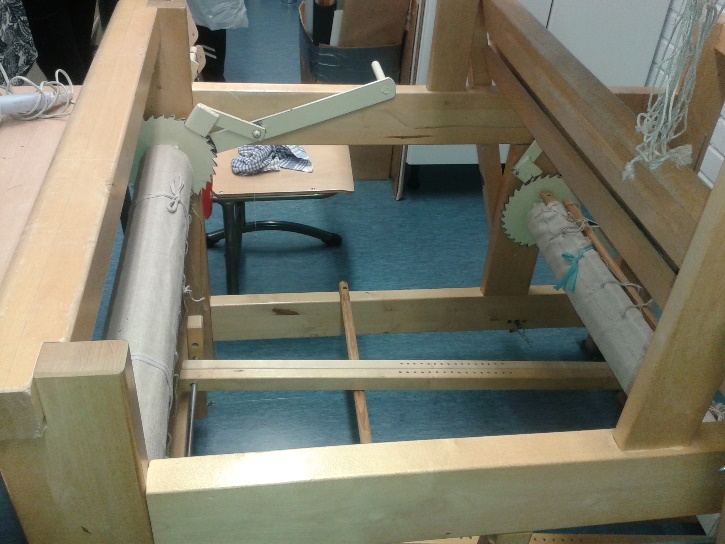 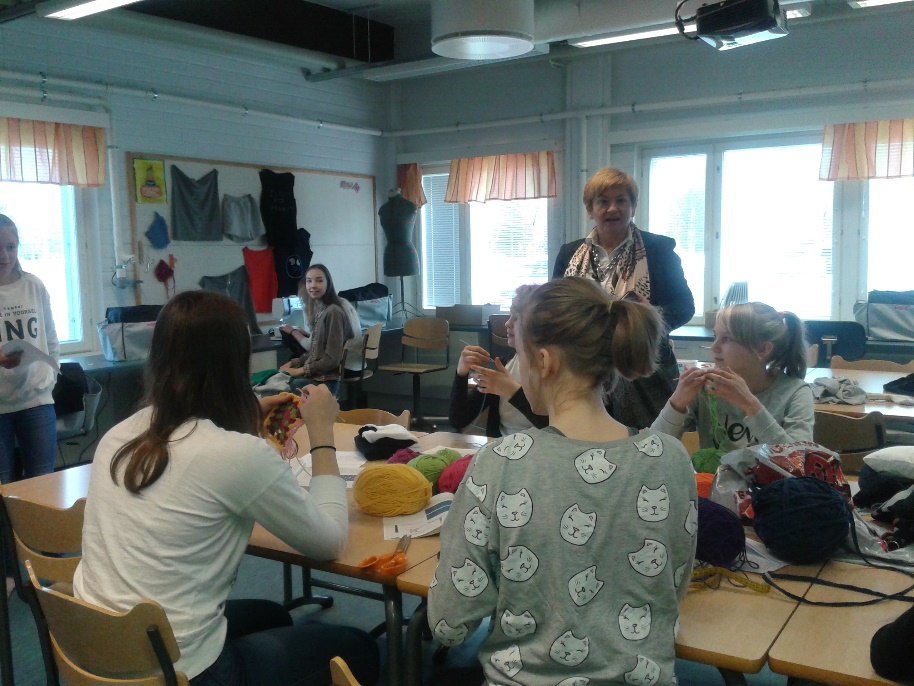 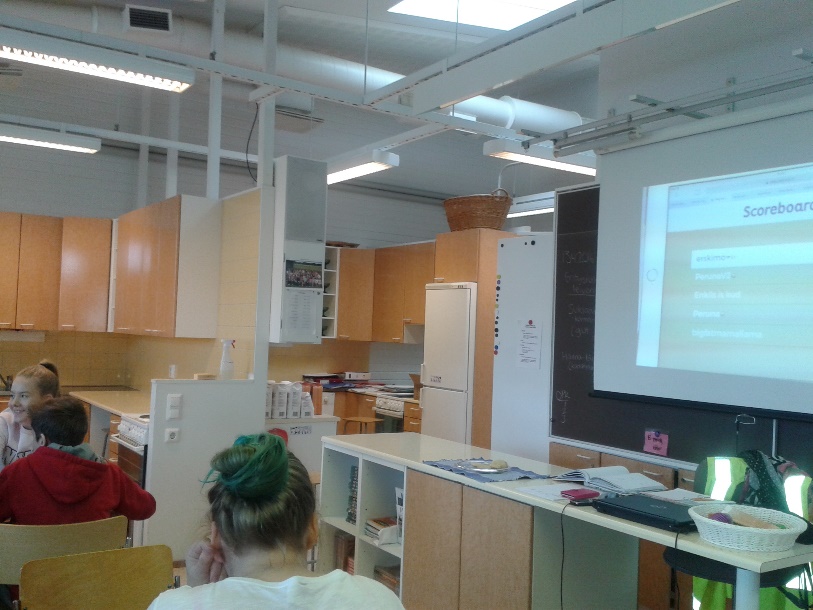 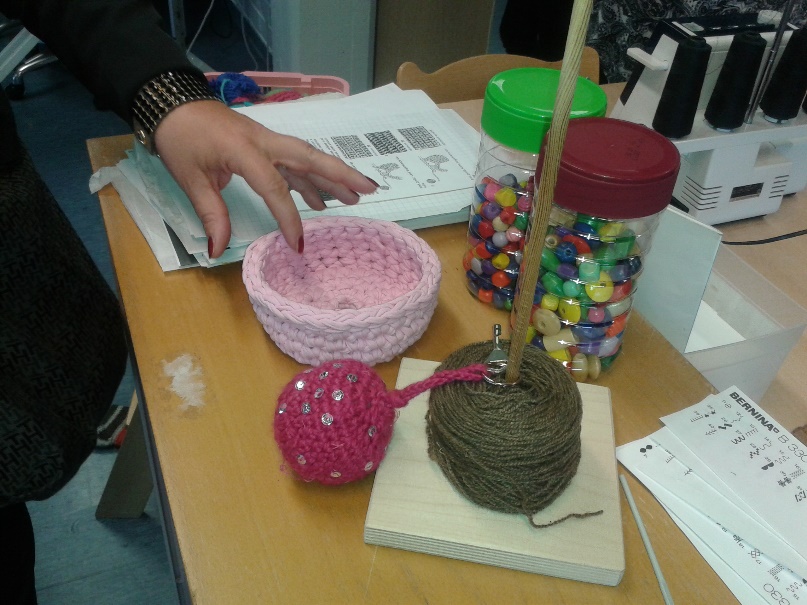 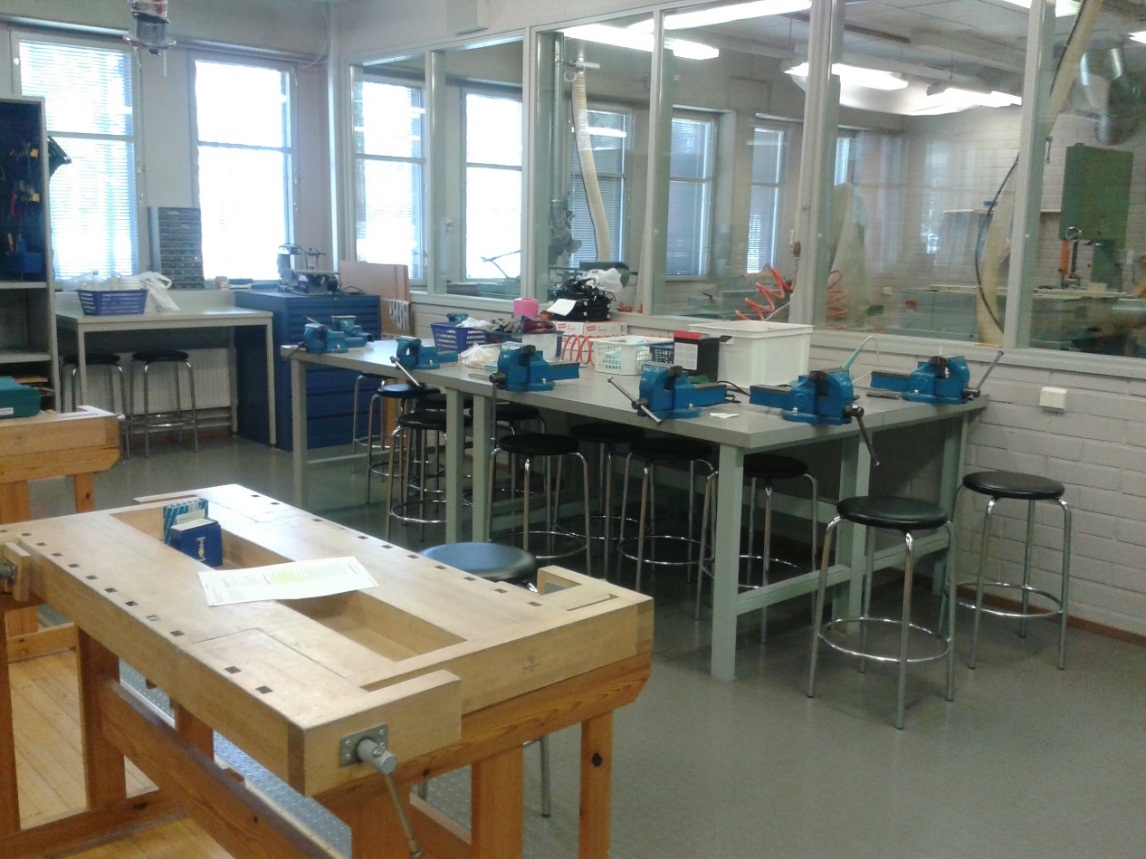 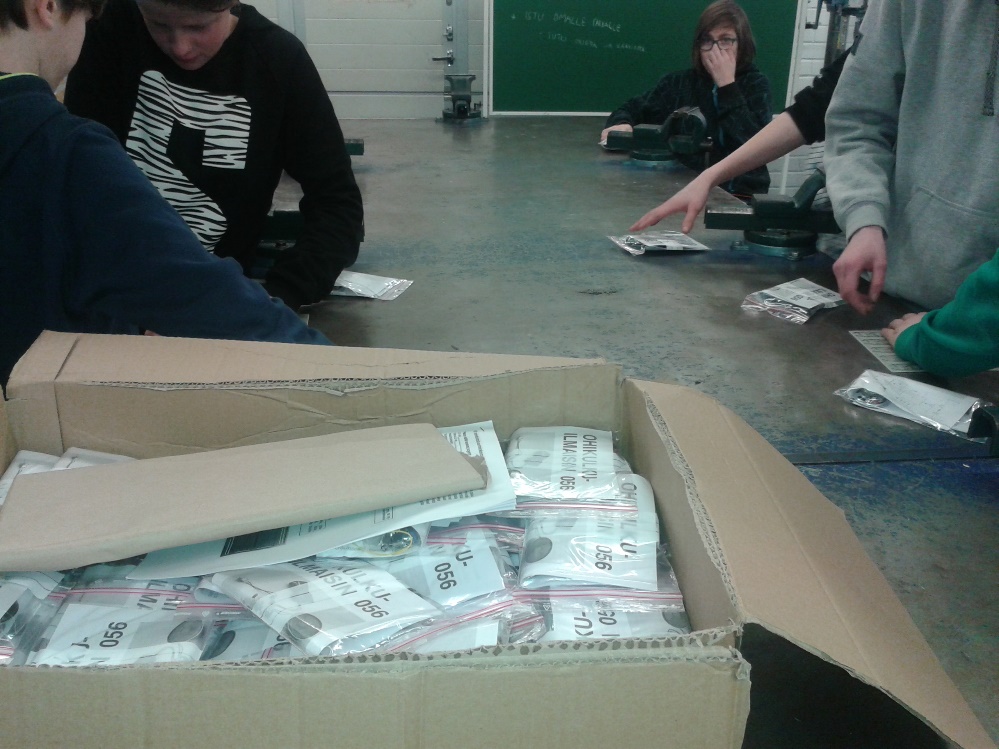 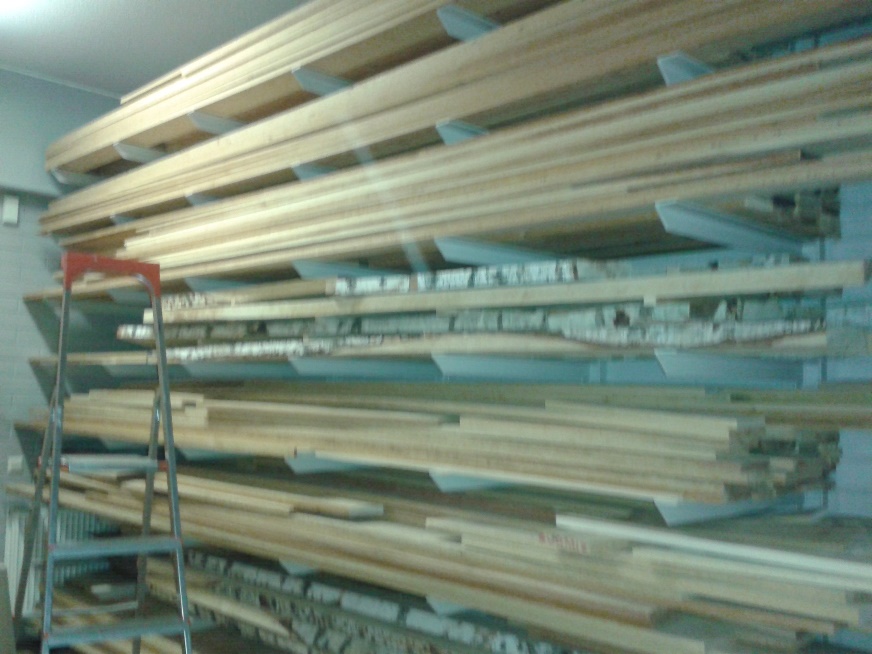 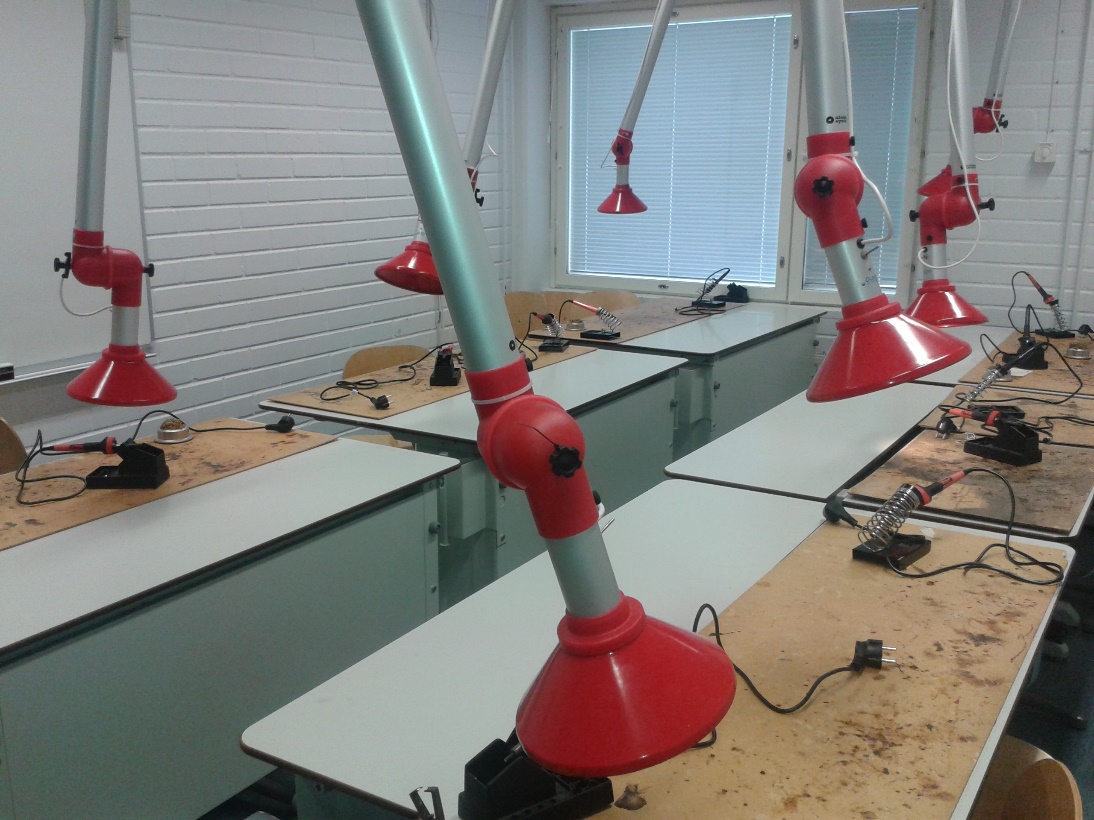 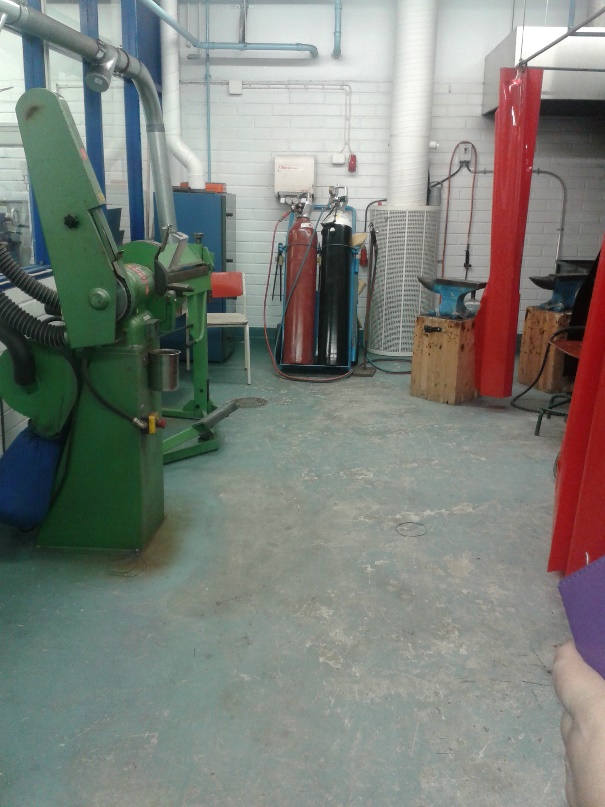 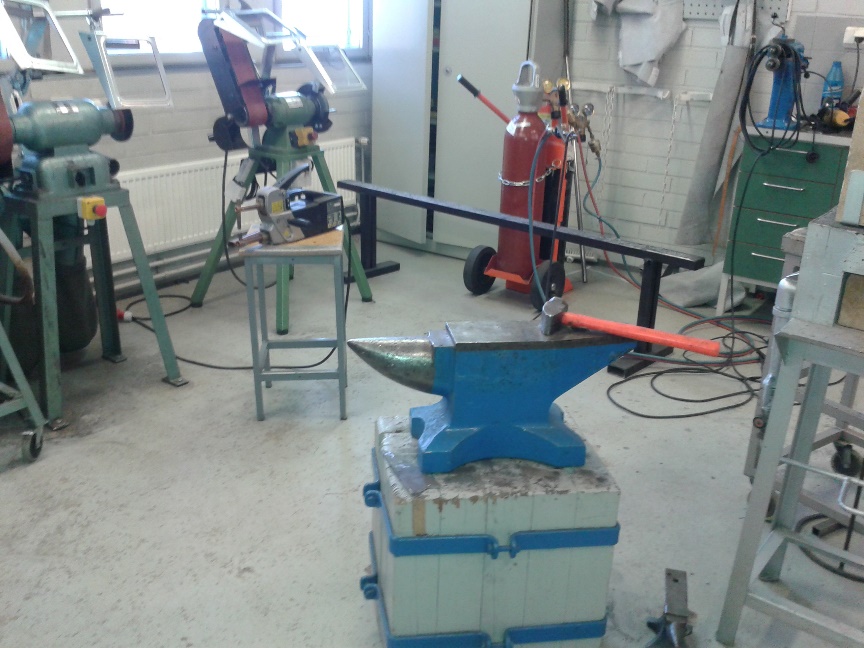 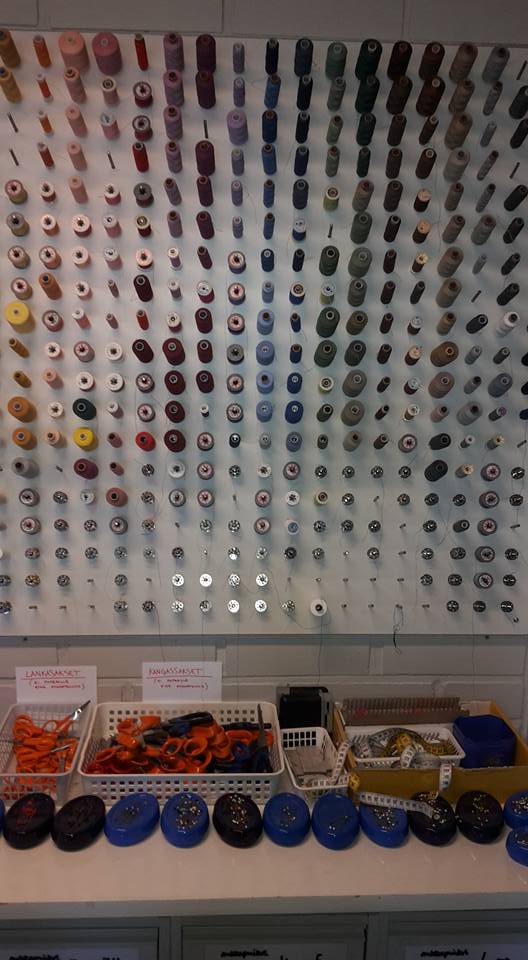 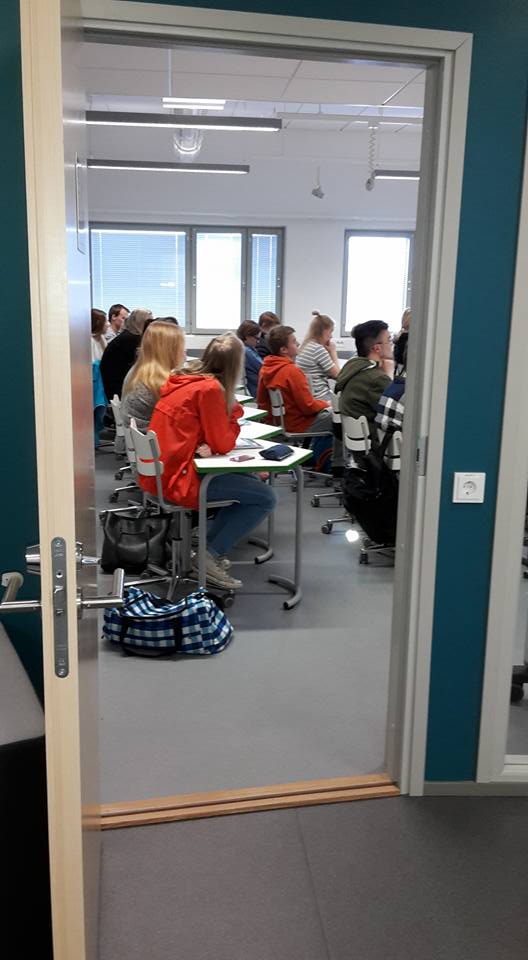 Učenici
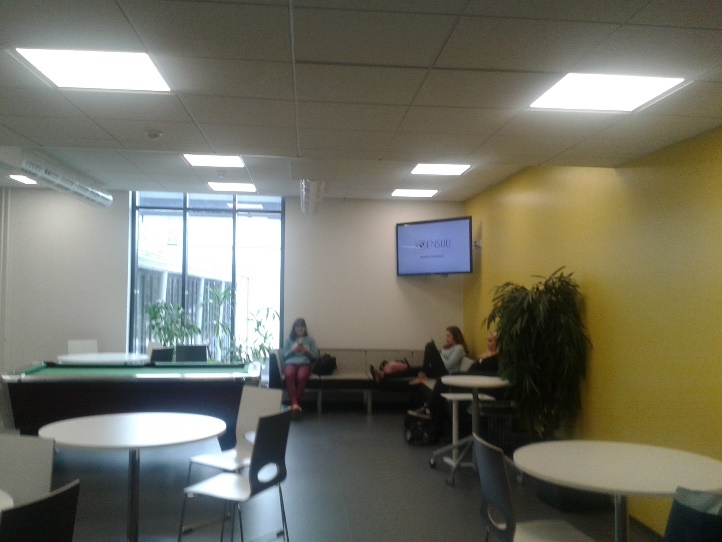 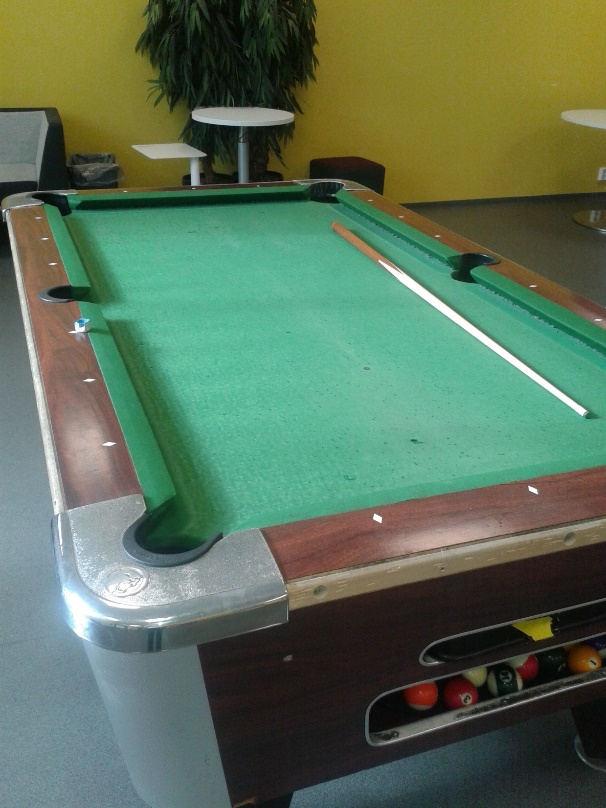 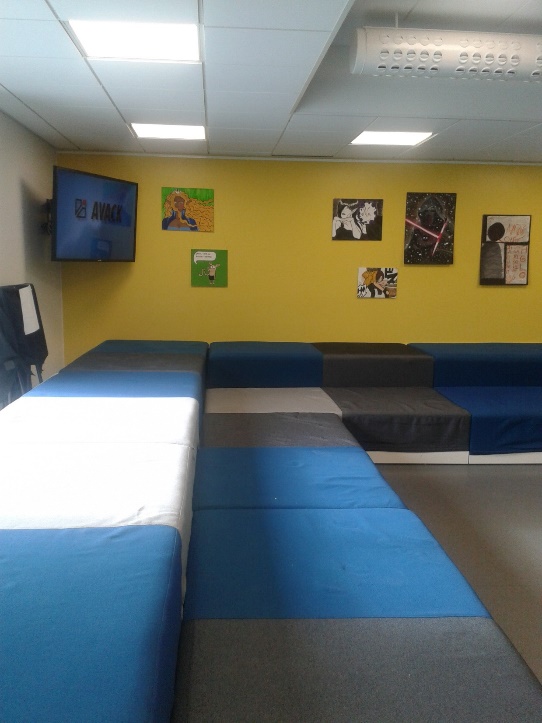 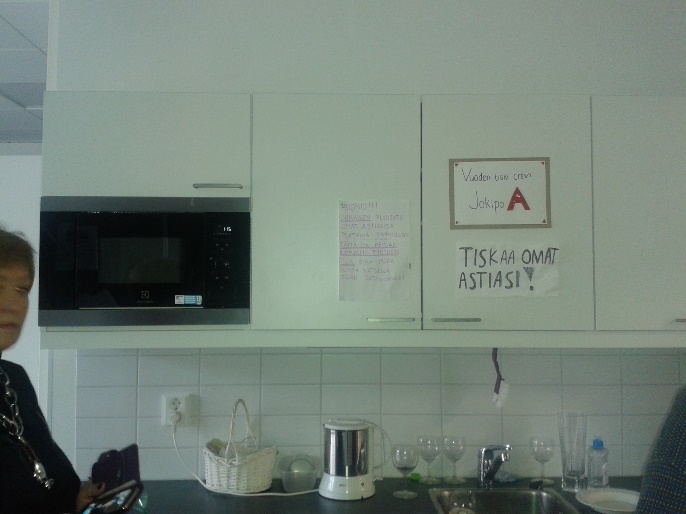 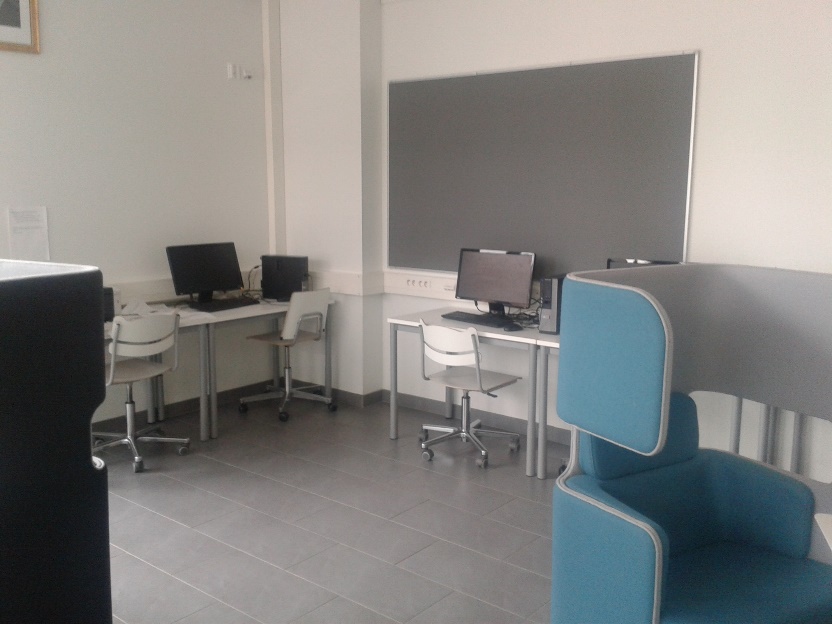 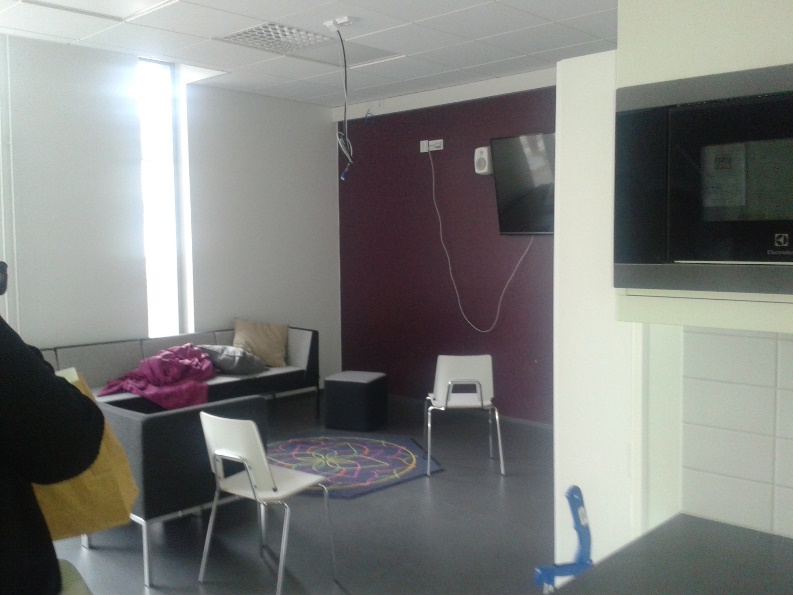 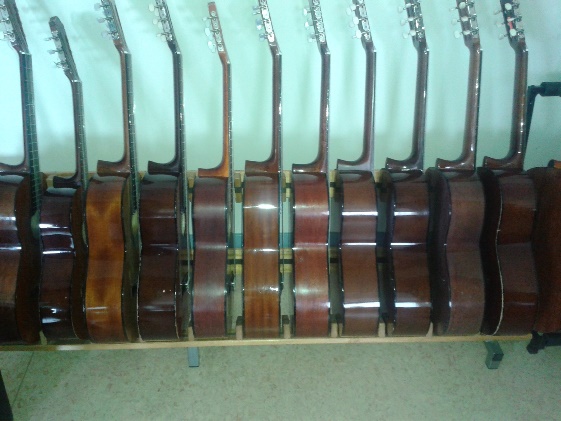 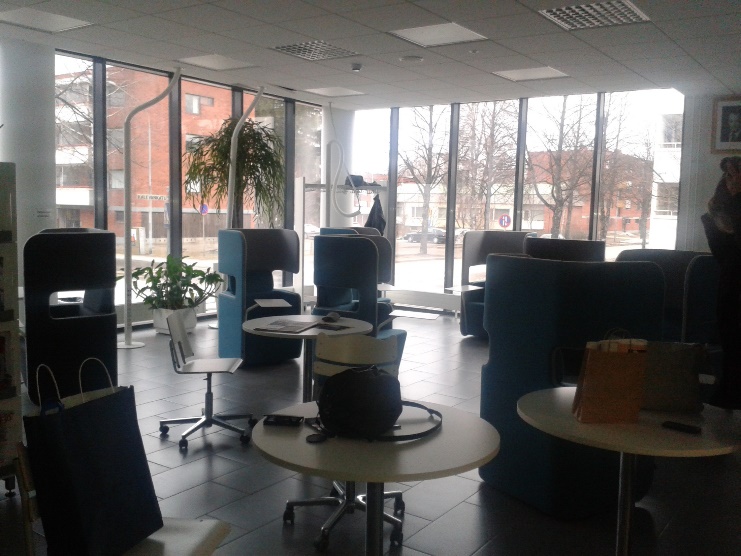 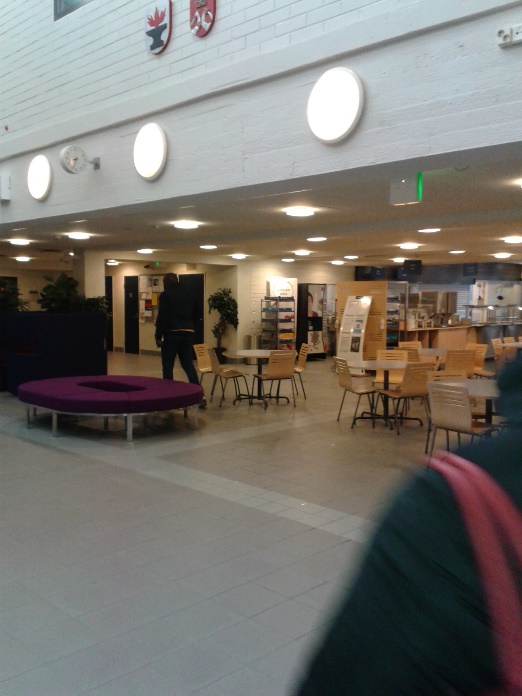 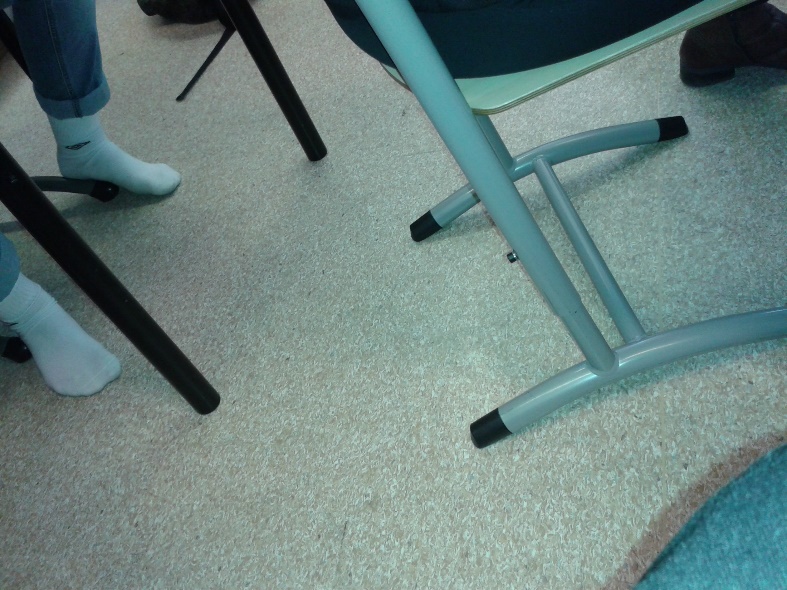 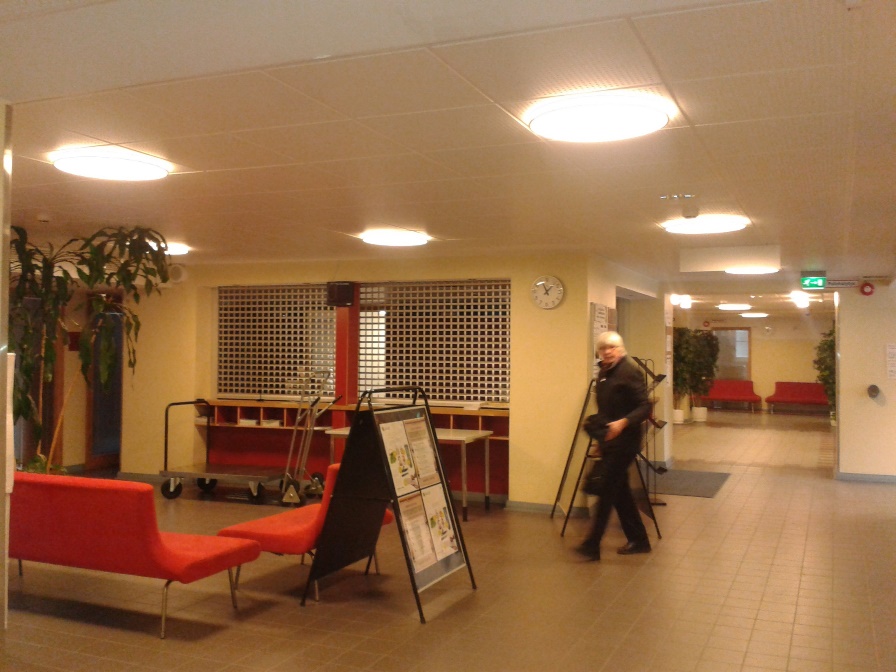 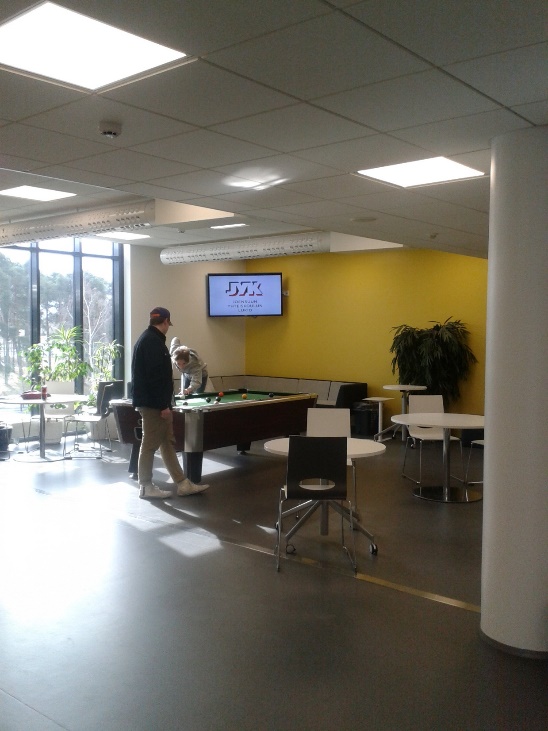 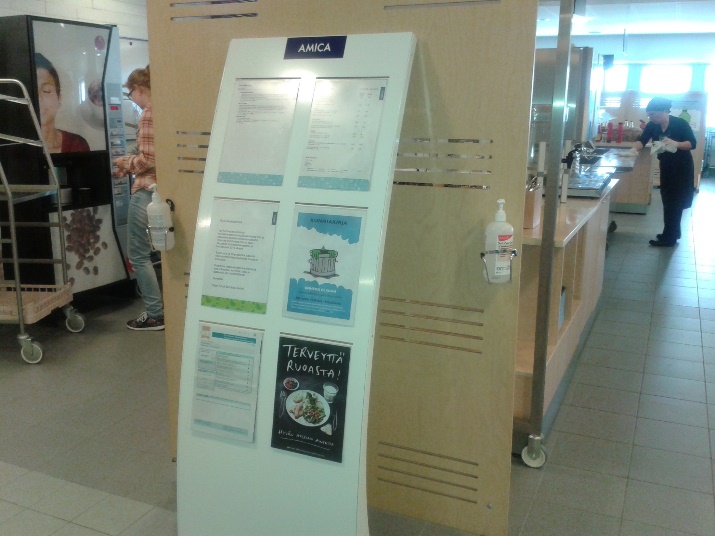 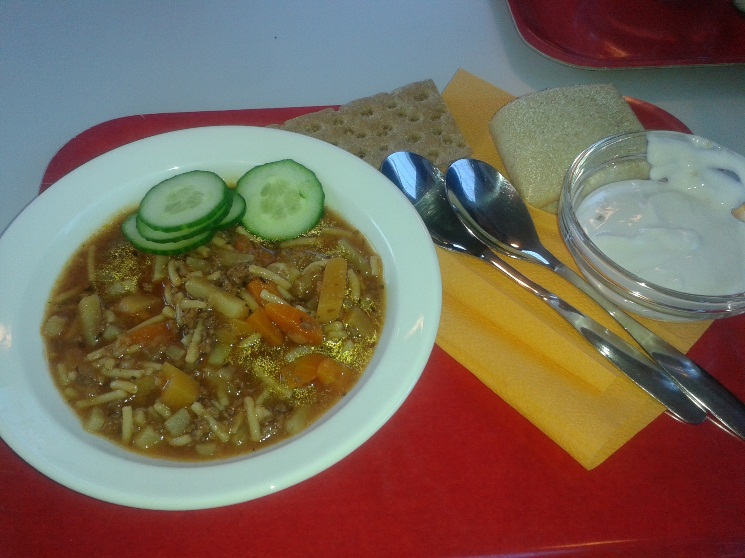 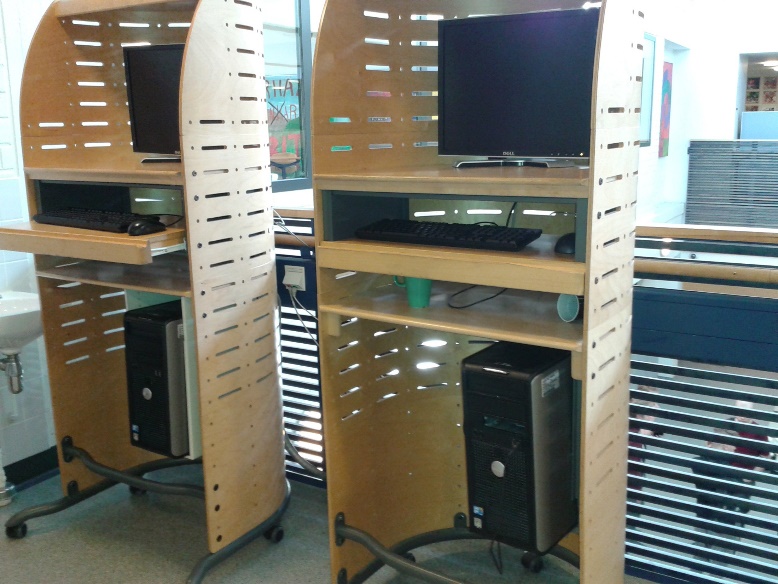 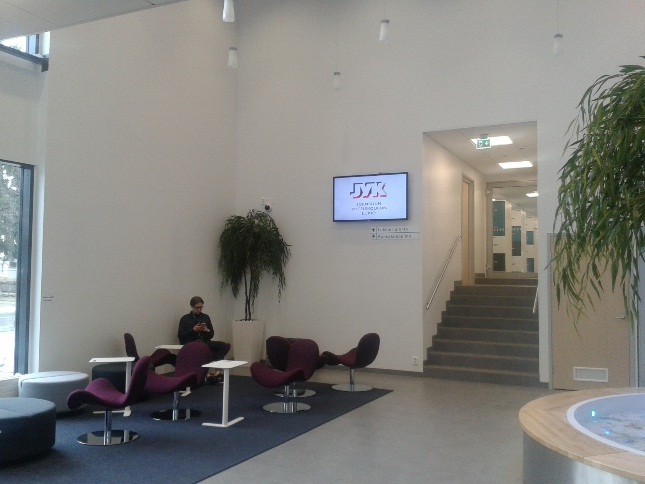 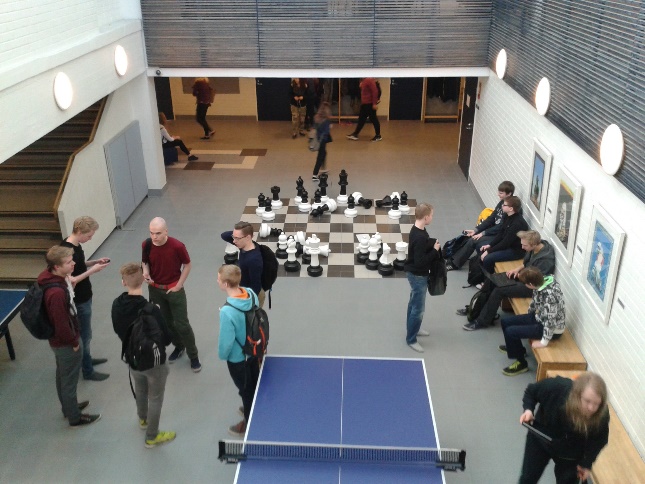 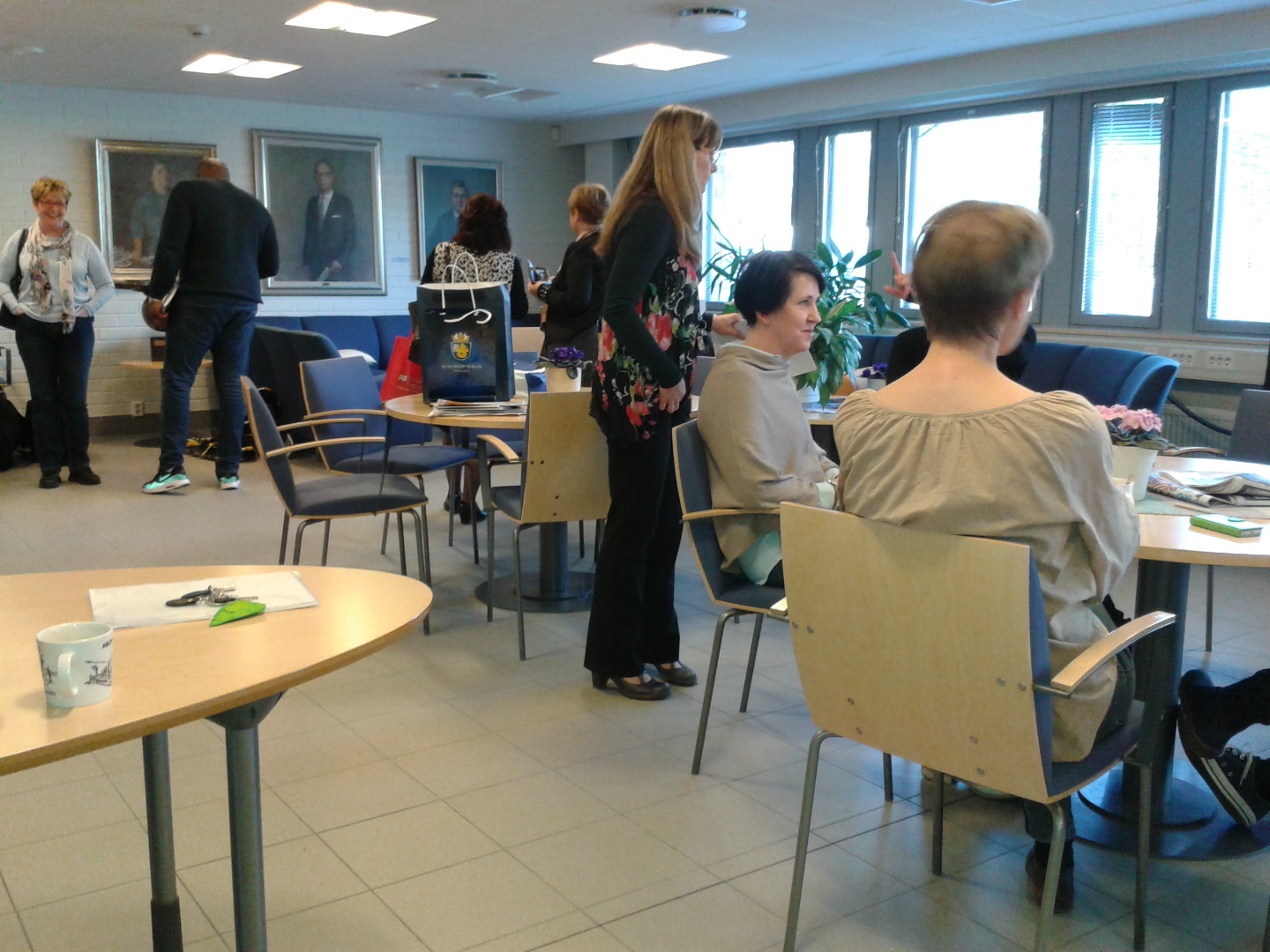 Nastavnici
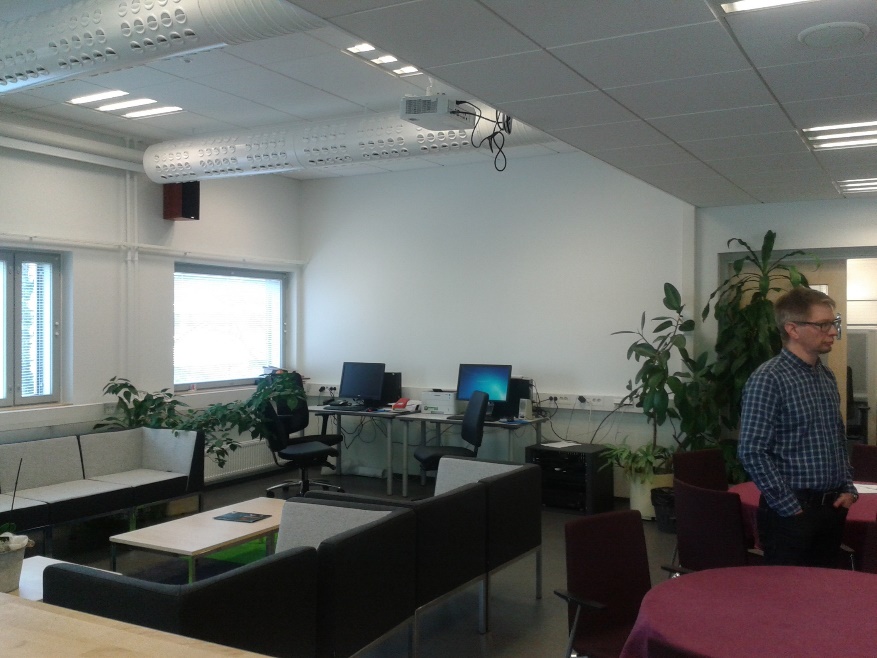 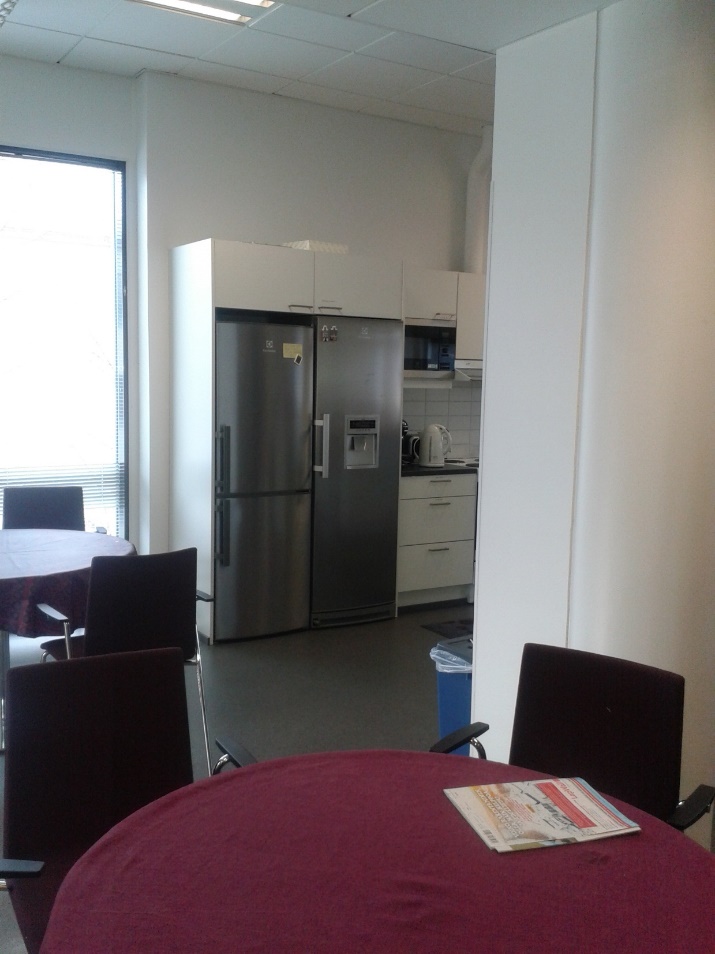 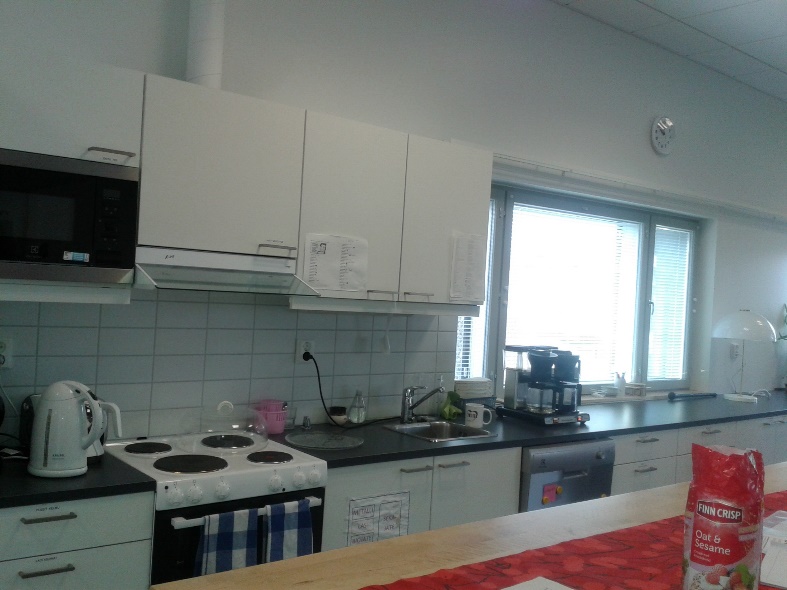 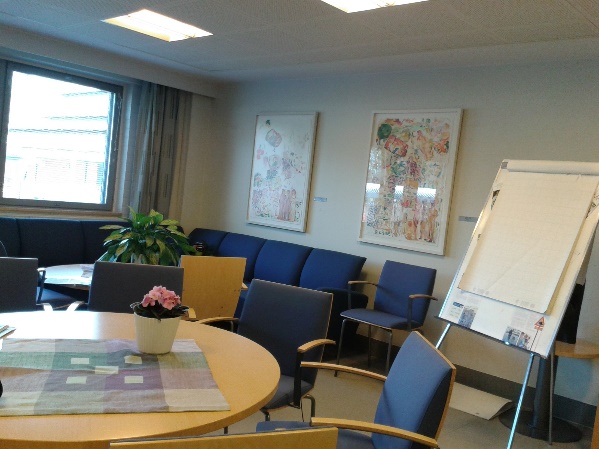 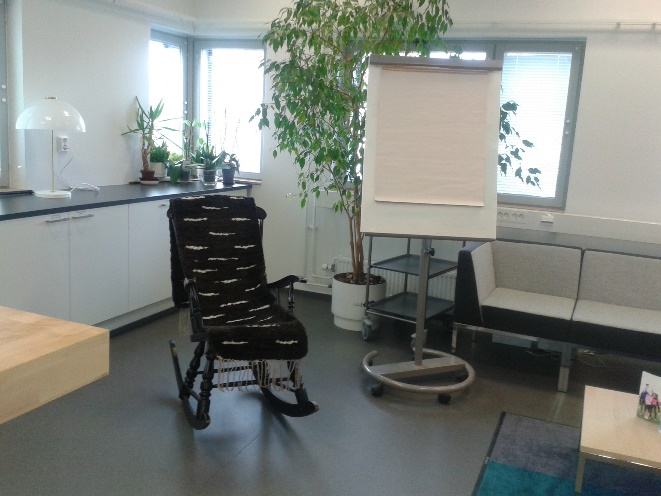 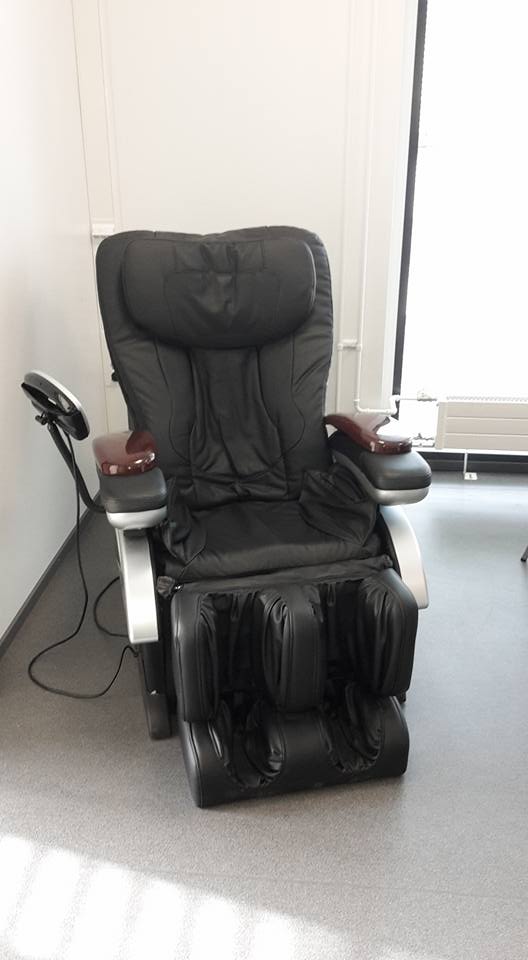 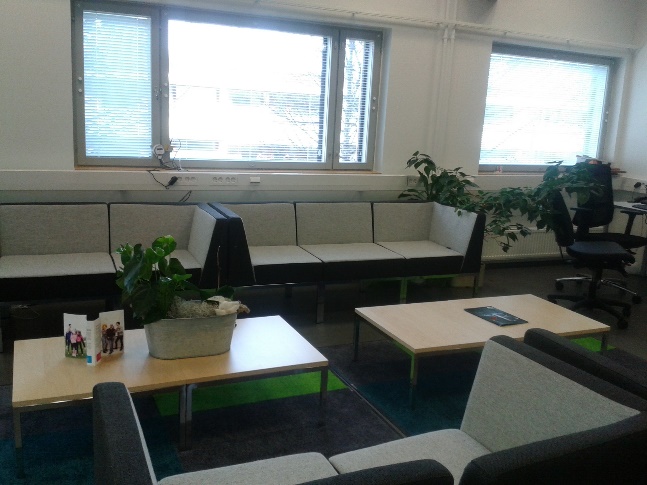 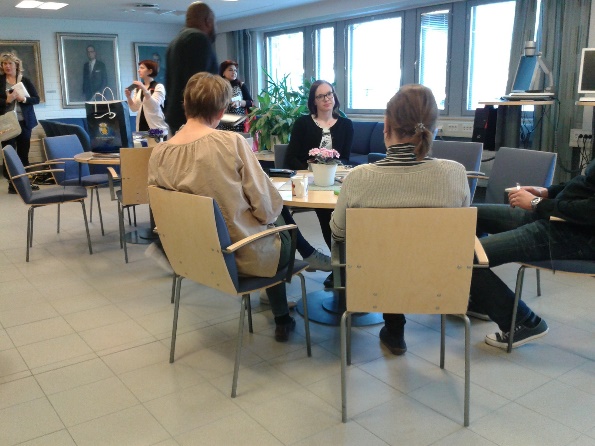 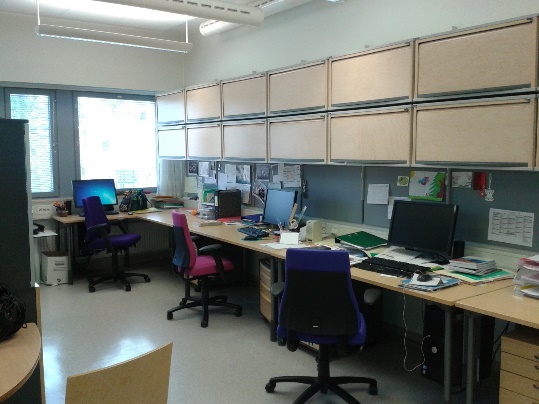 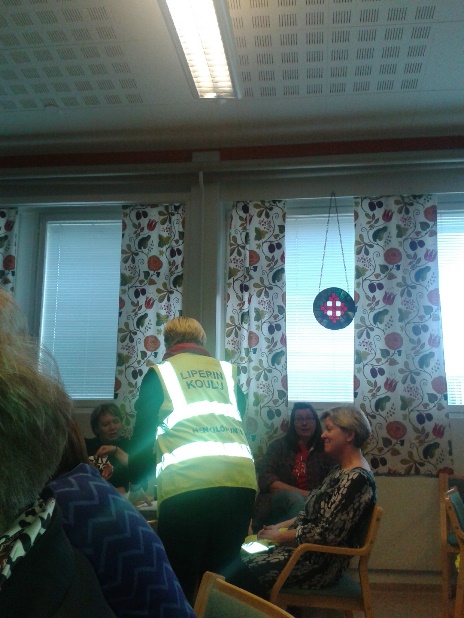 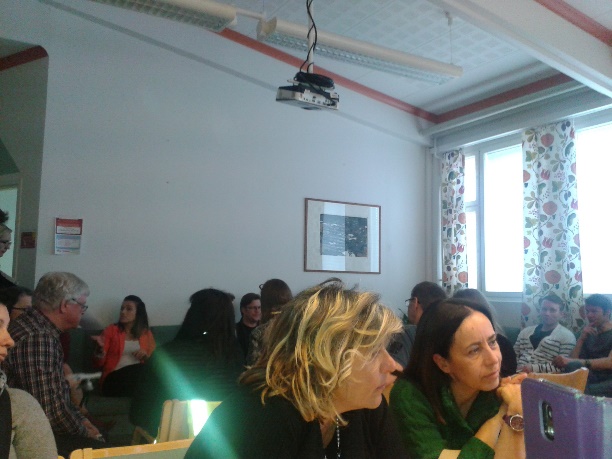 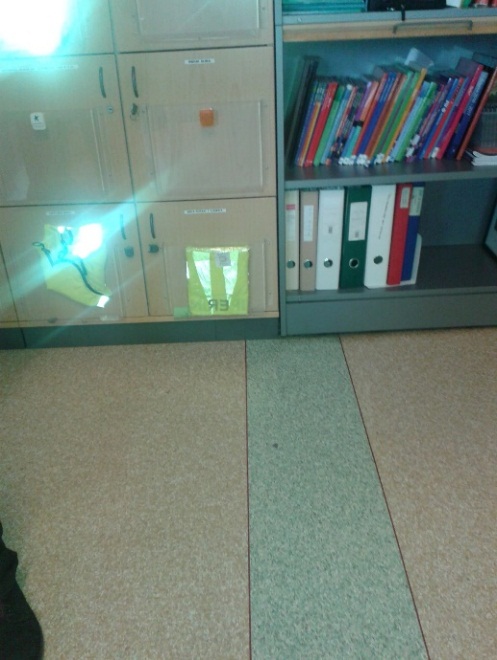 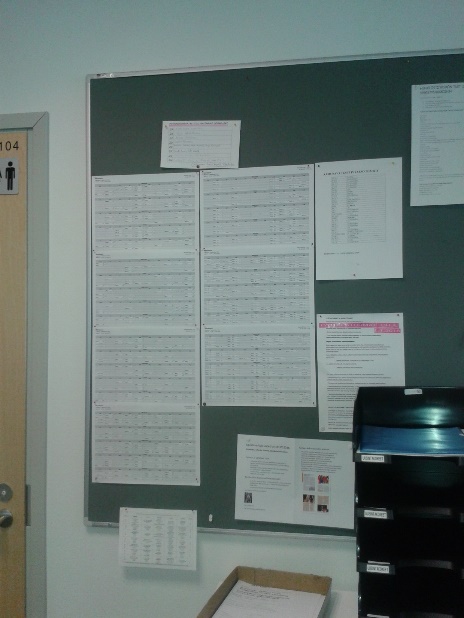 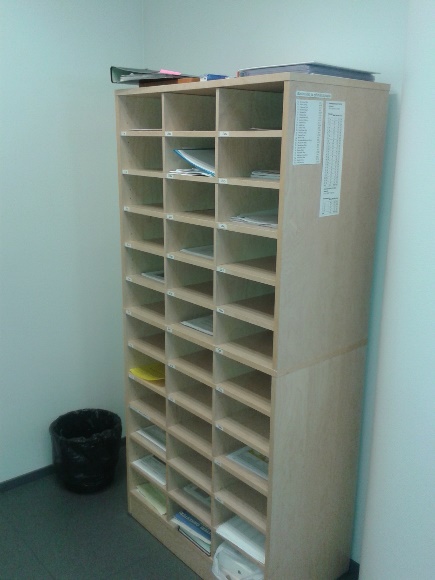 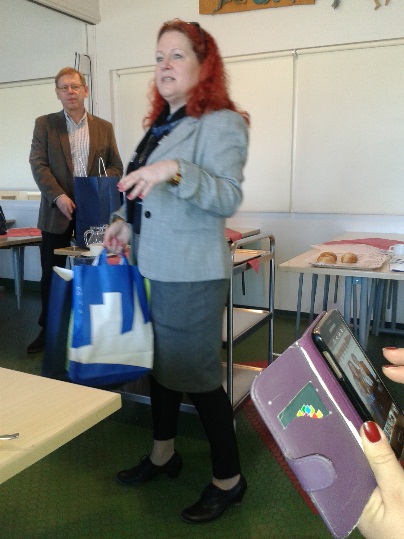 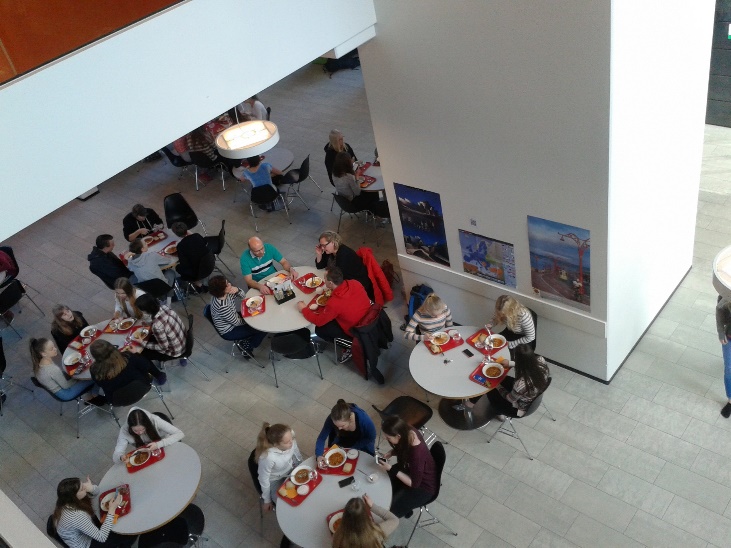 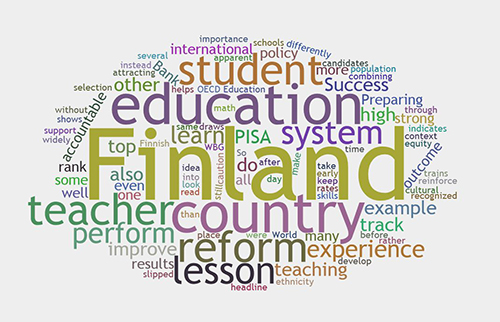